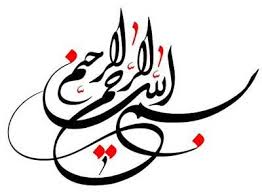 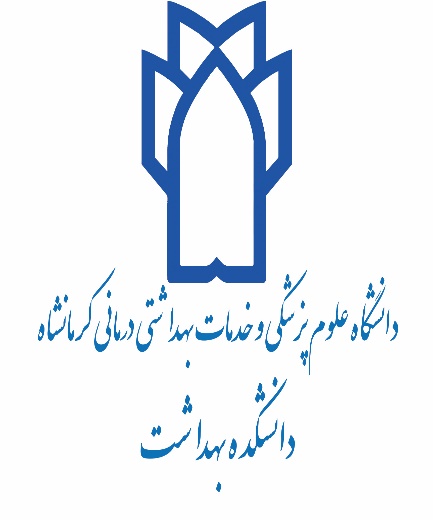 راهنمای استفاده از پایگاه اطلاعاتی Proquest

طاهره حسینی فر
کارشناسی ارشد کتابداری و اطلاع رسانی
دانشگاه علوم پزشکی کرمانشاه
دانشکده بهداشت
1397
معرفی و راهنمای استفاده از پایگاه اطلاعاتی ProQuest :
پایگاه‏هاى اطلاعاتى پروکوئست Proquest محصول شرکت آموزش و اطلاع رسانى بل و هاول است . از سال 1938 این مؤسسه به جمع‏آورى، سازماندهى و توزیع اطلاعات در بیش از 160 کشور پرداخت که ابتدا شامل منابع به زبان انگلیسى بود و سپس شامل چکیده و همچنین ادوارى‏ ها و نشریات نیز گردید. 

 امروزه در نتیجه توافق با ناشران گوناگون در سراسر دنیا نظیر…CRCPress, Emerald, Springer, Oxford، دسترسى به بیش از 8000 نشریه ادوارى، روزنامه‏ ها، تحقیقات کتابخانه ‏اى و مراجع در قالب‏هاى مختلف و جستجو و دسترسی به متن کامل حدود 700,000 عنوان پایان نامه برای محققین توسط این پایگاه ممکن شده است و این پایگاه توانسته موقعیت منحصر به فرد خود را در این زمینه حفظ نماید.
معرفی و راهنمای استفاده از پایگاه اطلاعاتی ProQuest – ادامه

آرشیو این پایگاه شامل 5/5 بیلیون صفحه اطلاعات در قالب بانک‏هاى اطلاعاتى تمام متن / تمام تصویر است که اطلاعات را در سه قالب تمام تصویر، تمام متن، و متن و گرافیک ارائه مى‏دهد و همچنین شامل چکیده و استنادهاى مرتبط نیز هست و حتى تعداد کلمات موجود در چکیده و متن را نیز مشخص مى‏کند. 

به عبارت دیگر مى‏توان گفت پروکوئست یک نظام اطلاع رسانى پیوسته است که به شکل خاصى طراحى شده و جستجوگر را قادر مى‏سازد که فقط با کلیک بر روى موشواره اطلاعات تمام متن و تمام تصویر را به طور سریع از نشریات و مقالات و منابع دیگر در صفحه کار خود ببیند.
ویژگى‏ هاى عمده Proquest :‏

    1-  جستجوى ساده و آسان و یکسان براى همه بانک‏ هاى اطلاعاتى.

    2- امکان جستجو به زبان طبیعى مثلا" بپرسیم وضع آب و هواى نیویورک چگونه است؟
موضوعات اصلى   Proquest عبارتند از:
-حسابدارى، مالیات، مدیریت و موضوعات وابسته.
علوم کاربردى و فناورى، بانکدارى، فنون و نوآورى، بهداشت و درمان، مهندسى و فناورى.
-علوم عمومى، داروسازى، تجارت آسیا، تجارت اروپا، علوم رایانه، صنعت وزش، سرگرمى.
صفحه اول      Proquest
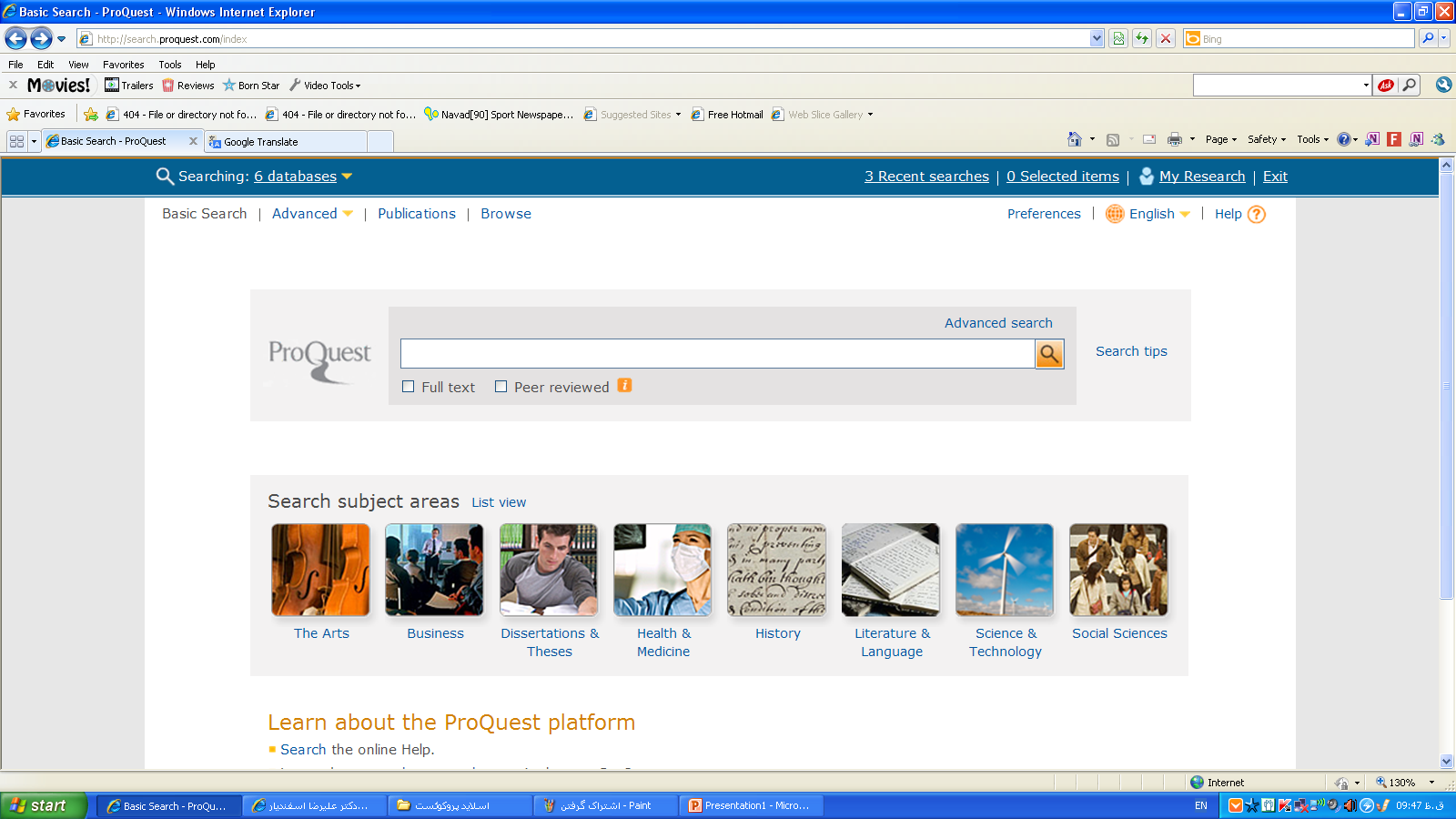 جستجوی ساده
انتخاب زبان جستجو
انتخاب زبان
صفحه اول با زبان عربی
ورود يا گرفتن حساب کاربری شخصی
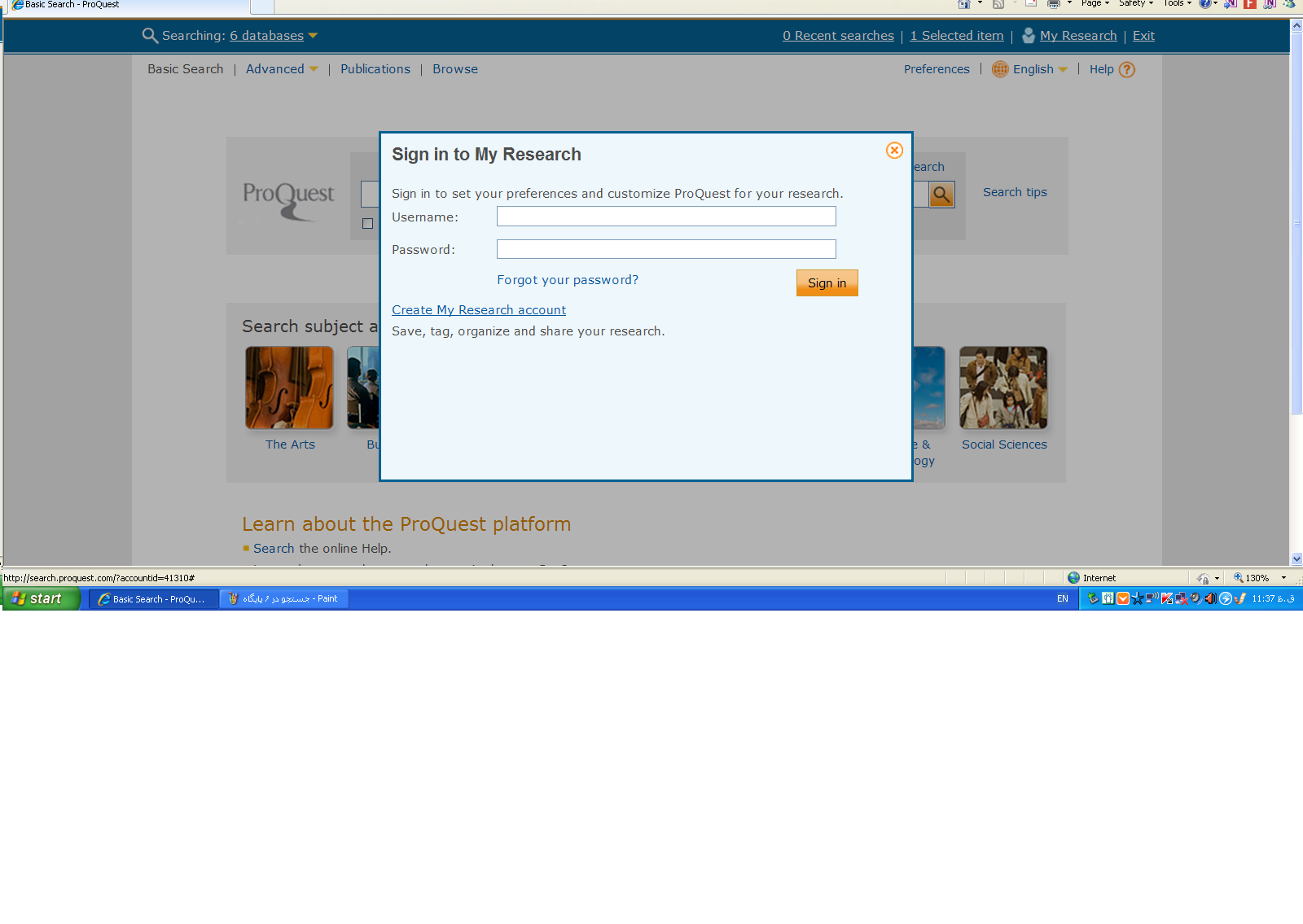 تنظیمات حساب کاربری
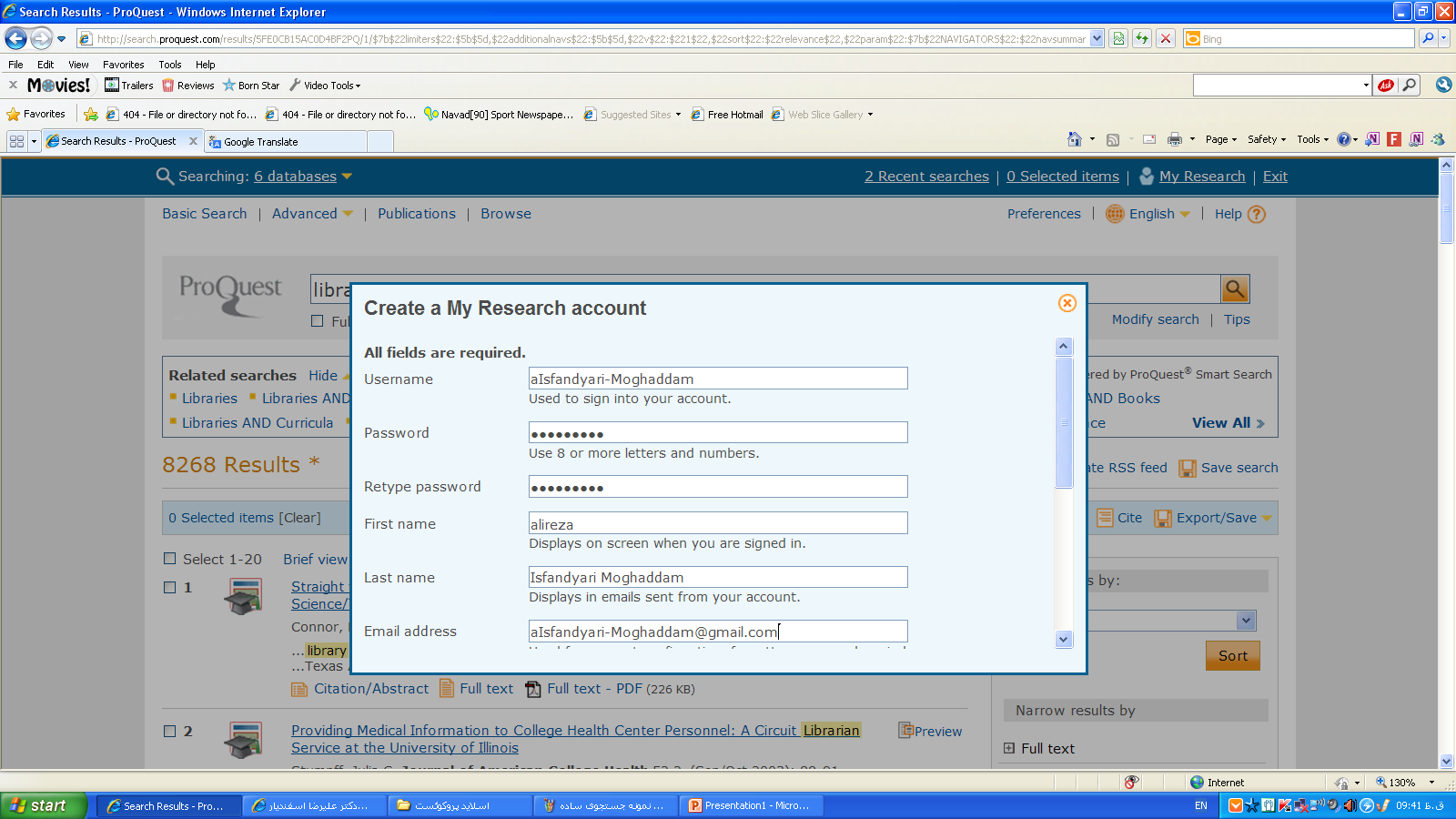 نحوه گرفتن حساب کاربری و رمز
جستجو در ...
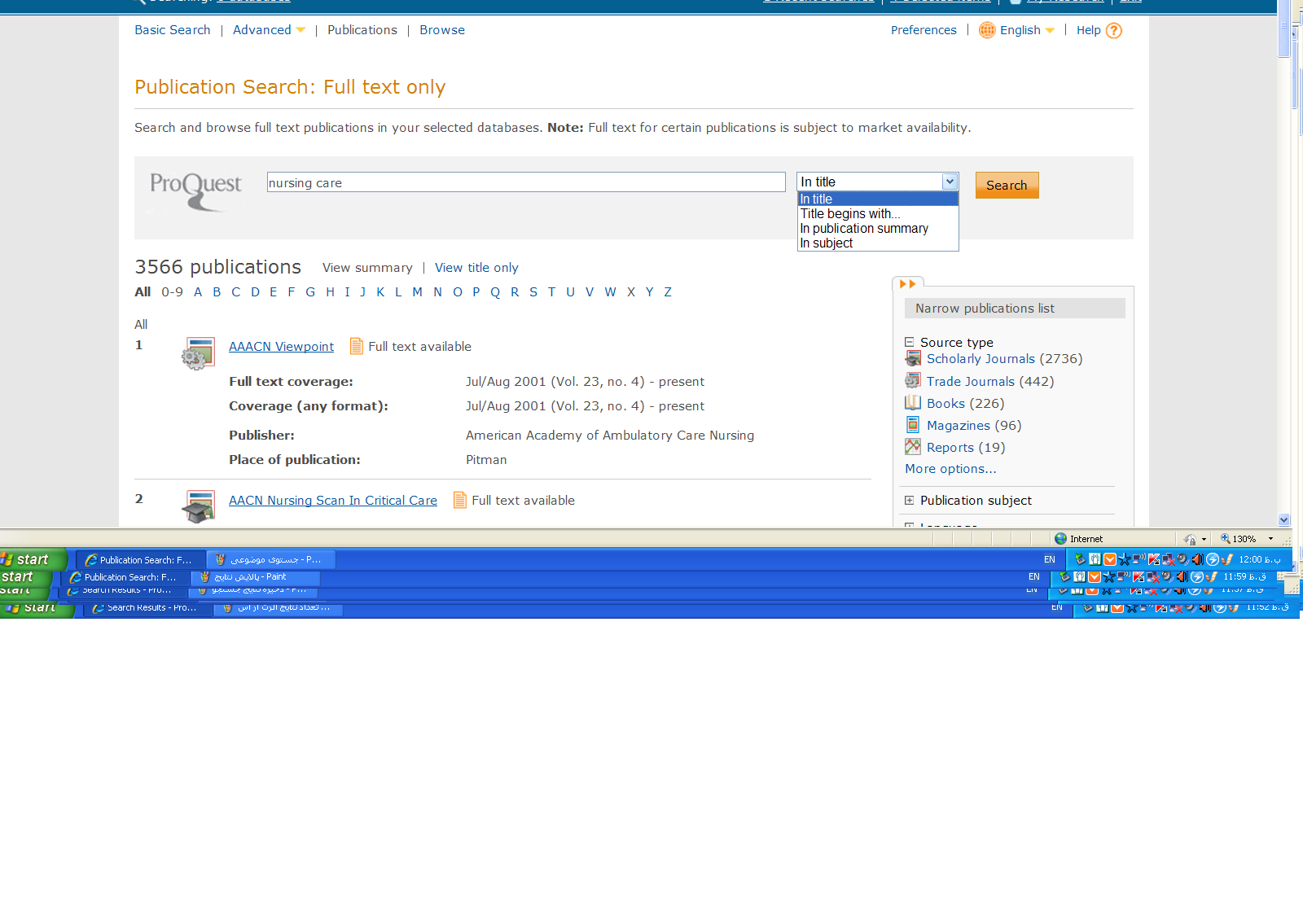 جستجو در ...
نمونه جستجوی ساده
نمونه جستجوی ساده
1
2
3
5
4
7
6
جستجو بر اساس موضوعات کلی
جستجوی موضوعی
جستجو در بایگاه های اطلاعاتی
پایگاه های اطلاعاتی
نمونه جستجوی پیشرفته
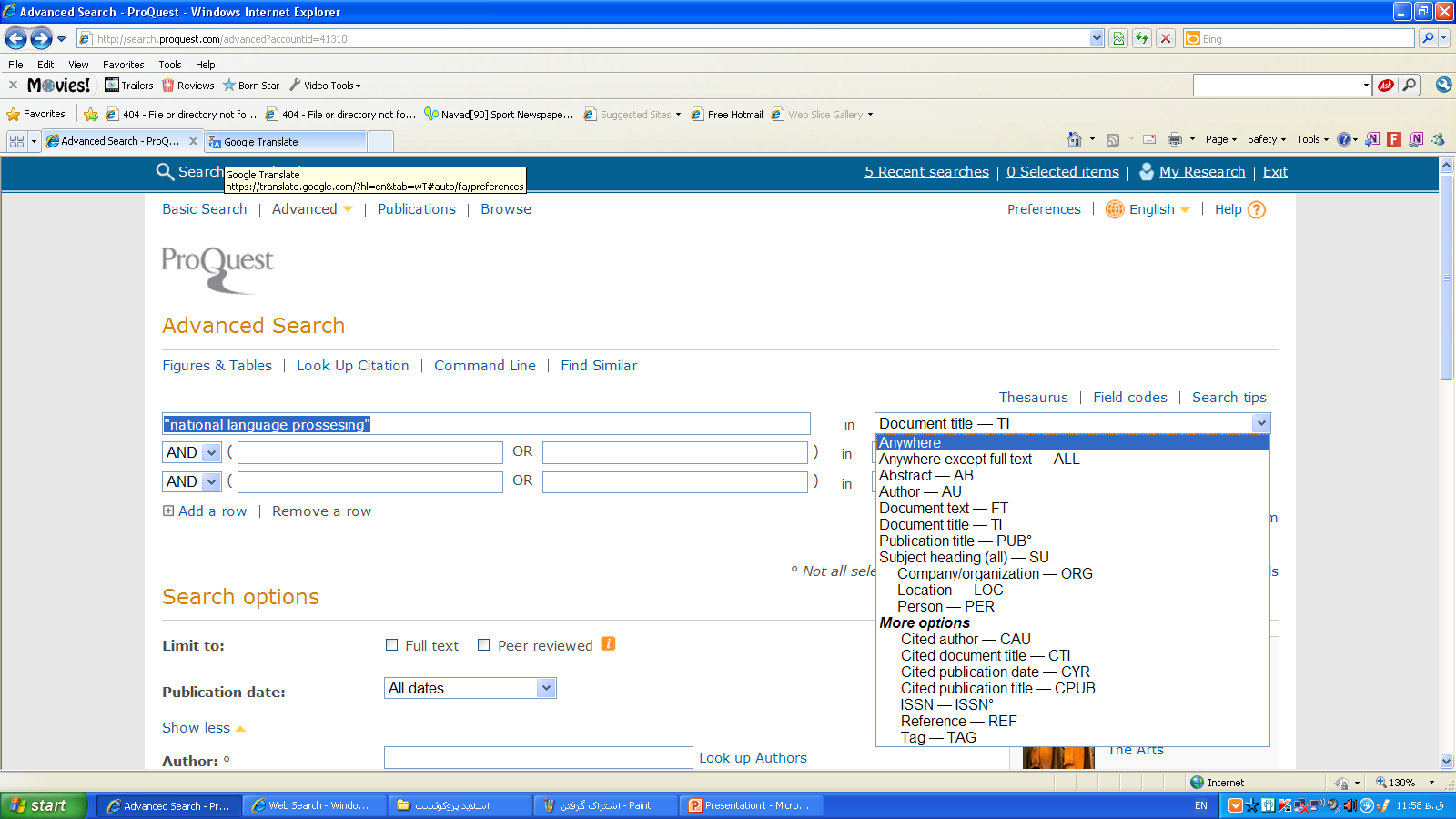 ادامه صفحه جستجوی پیشرفته
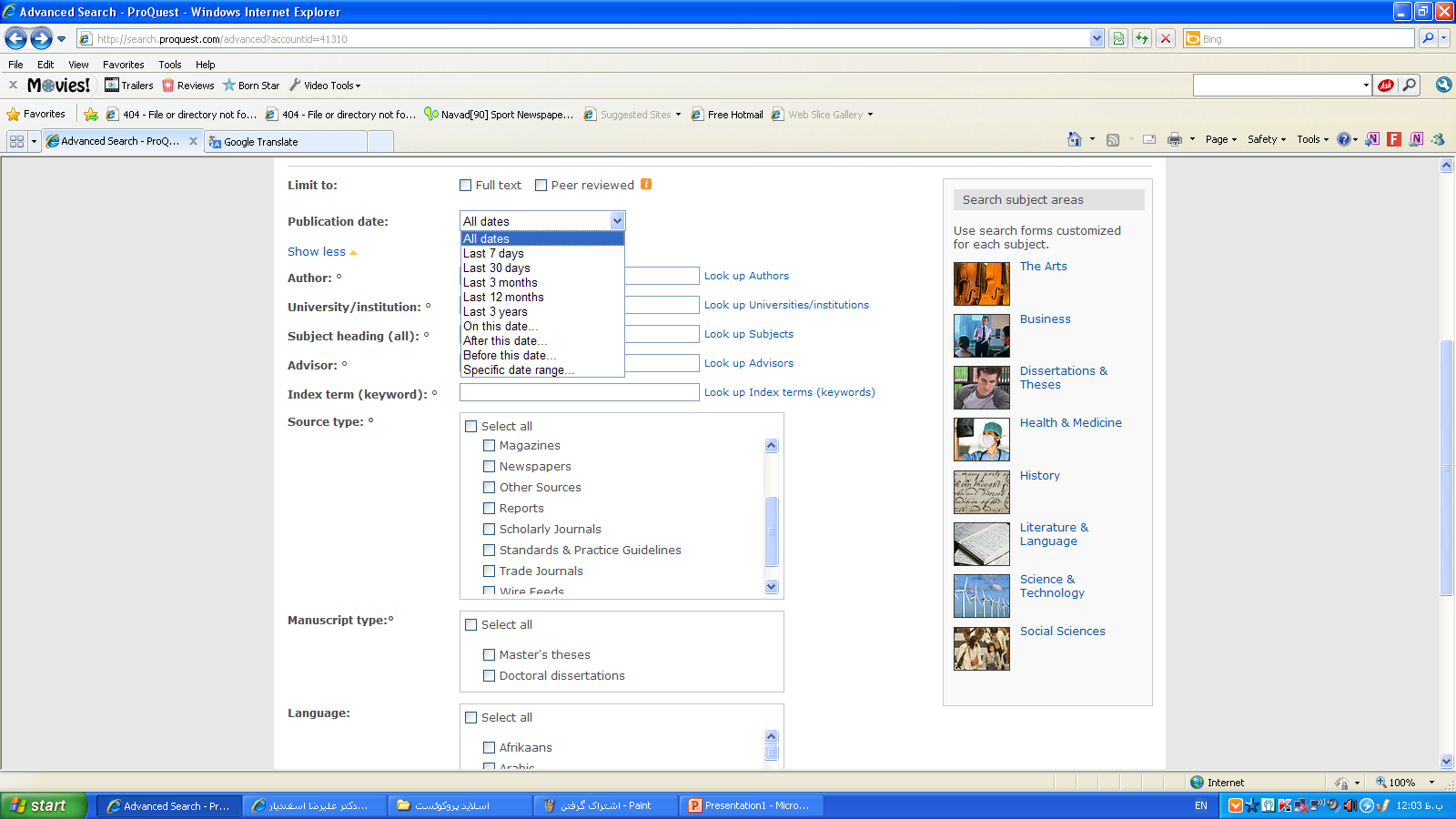 اضافه و کم کردن ردیف جستجو
جستجوهای مرتبط
محدود کردن نتایج جستجو به:
متن کامل یا چکیده                              Full text or abstract. 
مجلات تحقیقی و دانشگاهی و ...                Scholarly journals 
تاریخ انتشار                                                  Publication date
نوع منابع مانند: کتاب ،مجلات ، گزارشها و ... Source type        
زبان Language
چیدن نتایج بر اساس
ذخیره نتایج جستجو
شکل های ذخیره
پالایش نتایج
ترجمه چکیده به زبانهای....
تعداد نتایج -Alert-Rss- save
جستجو بر اساس انتشارات
انتشارات
جستجو در قسمت مرور
فیلم های آموزشی
استناد
استناد
استناد
اشتراک گذاری
اشتراک
دانلود ویدیوی آموزشی آناتومی
ذخیره ایمیل پرینت ویدیوی آموزشی
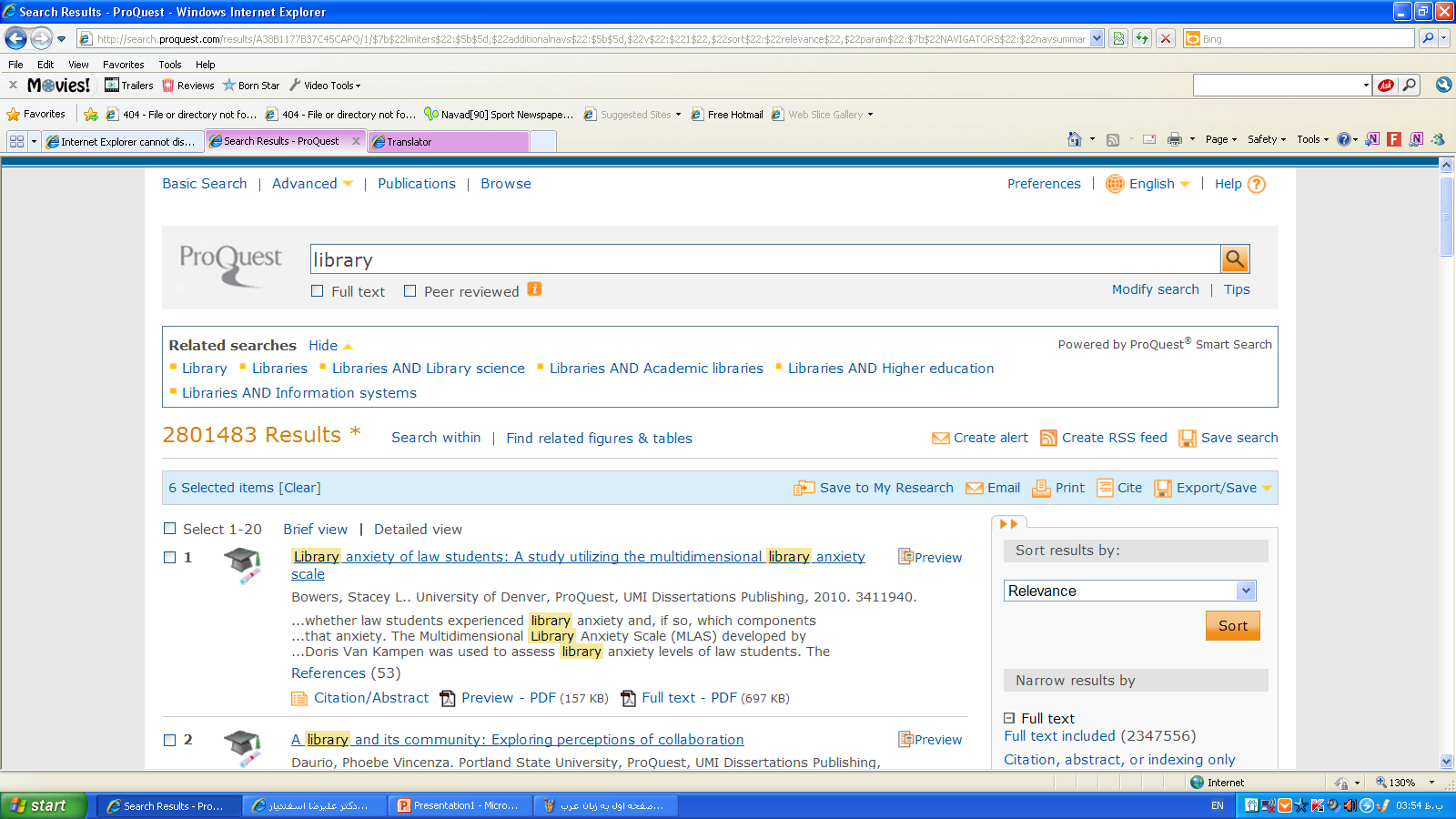 ساختن آلرت
ساختن آلرت1
ایجاد آر اس اس
ذخیر و خروج
* RSS مخفف Really Simple Syndication  (پیوند واقعا ساده) میباشد که بشما اجازه میدهد محتویات سایت خود را دسته بندی کرده و با یک فرمت سریع و استاندارد تیتر مقالات و اخبار سایت خود را در دسترس دیگران قرار دهید. فرمت فایل های RSS همان XML است. و بصورت اتوماتیک آپدیت میشود.* بدون وجود RSS کاربران باید هر روز سایت شما را چک کنند تا بتوانند از تازه های سایت شما باخبر  شوند. اما با این تکنولوژی کاربران RSS چندین سایت را در یک برنامه RSS aggregator (یا RSS خوان) در کنار هم می بینند و تایتل نوشته های اخیر سایت شما را بدون مراجعه به سایت شما می بینند.*  RSS برای چه سایت هایی مناسب است ؟   اگر سایت شما مثلا 6 ماه یکبار یا سالی یکبار بروز می شود ، طراحی خروجی RSS برای آن مفید نخواهد بود . RSS برای سایت هایی مناسب است که مرتبا بروز رسانی می شوند . مانند وبلاگ ها ، سایت های خبری و ...* کلمه peer در زبان انگلیسی به معنی شخص است و در این کاربرد به خصوص، منظور داور است. مقاله ای را که باید یک یا چند داور مستقل بررسی و درباره انتشار یا عدم انتشار آن نظر دهند اصطلاحا peer reviewed و به مجله ای که این مقالات در آن منتشر می شود peer reviewed journal گفته میشود.
زندگی صحنه یکتای هنرمندی ماستهرکسی نغمه خود خواند و از صحنه رودصحنه پیوسته به جاستخرم آن نغمه که مردم بسپارند به یاداز حسن توجه شما سپاسگزاریمخسته نباشید
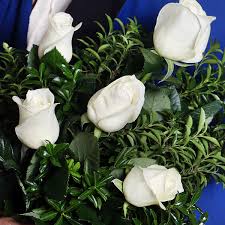